PHY 770 -- Statistical Mechanics
12:30-1:45 PM  TR Olin 107

Instructor: Natalie Holzwarth (Olin 300)
Course Webpage: http://www.wfu.edu/~natalie/s14phy770
Lecture 5  --  Chapter  3
Review of Thermodynamics – continued

Continue the analysis of thermodynamic stability
Examples
1/23/2014
PHY 770  Spring 2014 -- Lecture 5
1
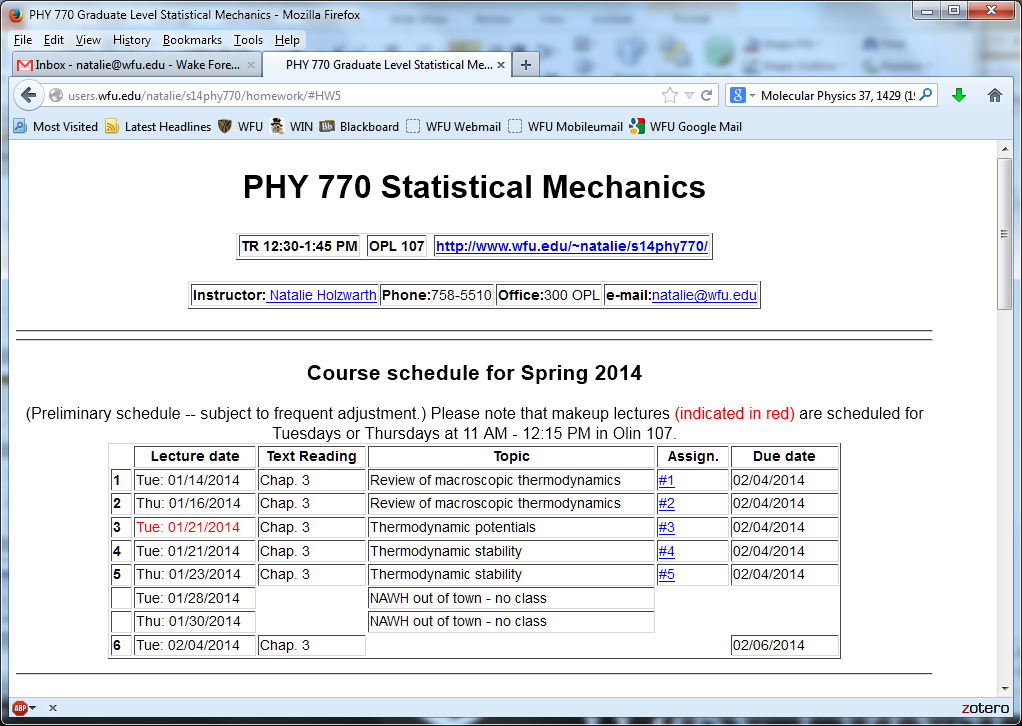 1/23/2014
PHY 770  Spring 2014 -- Lecture 5
2
Summary of thermodynamic potentials
1/23/2014
PHY 770  Spring 2014 -- Lecture 5
3
Derivative relationships of thermodynamic potentials
1/23/2014
PHY 770  Spring 2014 -- Lecture 5
4
Equilibrium properties of thermodynamic potentials

At equilibrium dS0  and Smaximum

At equilibrium dU0  and U(S,X,{Ni})minimum
At equilibrium dH0  and H(S,Y,{Ni})minimum
At equilibrium dA0  and A(T,X,{Ni})minimum
At equilibrium dG0  and G(T,Y,{Ni})minimum
At equilibrium dW0  and W(T,X,{mi})minimum
1/23/2014
PHY 770  Spring 2014 -- Lecture 5
5
Stability analysis of the equilibrium state


Assume that the total system is isolated, but that there can be exchange of variables  A and B.
1/23/2014
PHY 770  Spring 2014 -- Lecture 5
6
Stability analysis of the equilibrium state


Note that this result does not hold for non-porous partition.
1/23/2014
PHY 770  Spring 2014 -- Lecture 5
7
Stability analysis of the equilibrium state – multi-partioned box
1/23/2014
PHY 770  Spring 2014 -- Lecture 5
8
Stability analysis of the equilibrium state – multi-partioned box
1/23/2014
PHY 770  Spring 2014 -- Lecture 5
9
Stability analysis of the equilibrium state – multi-partioned box
1/23/2014
PHY 770  Spring 2014 -- Lecture 5
10
Stability analysis of the equilibrium state – multi-partioned box
0
1/23/2014
PHY 770  Spring 2014 -- Lecture 5
11
Stability analysis of the equilibrium state – multi-partioned box
1/23/2014
PHY 770  Spring 2014 -- Lecture 5
12
Stability analysis of the equilibrium state
 Note that at equilibrium,  Stotal  = maximum
  DStotal  ≤ 0
≥ 0
After a few more steps --
1/23/2014
PHY 770  Spring 2014 -- Lecture 5
13
Stability analysis of the equilibrium state -- continued
Le Chatelier’s principle: If a system is in stable equilibrium, then any spontaneous charge in its parameters must bring about processes which tend to restore the system to equilibrium.
By assumption, the fluctuations of each variable is independent so that we can examine each term separately.
1/23/2014
PHY 770  Spring 2014 -- Lecture 5
14
Stability analysis of the equilibrium state -- continued
Contributions from fluctuations in the chemical potentials
1/23/2014
PHY 770  Spring 2014 -- Lecture 5
15
Example 3.10 from Reichl:

Consider  a system at constant P,T  containing two kinds
of particles A and B with the following form for the Gibbs free energy:
1/23/2014
PHY 770  Spring 2014 -- Lecture 5
16